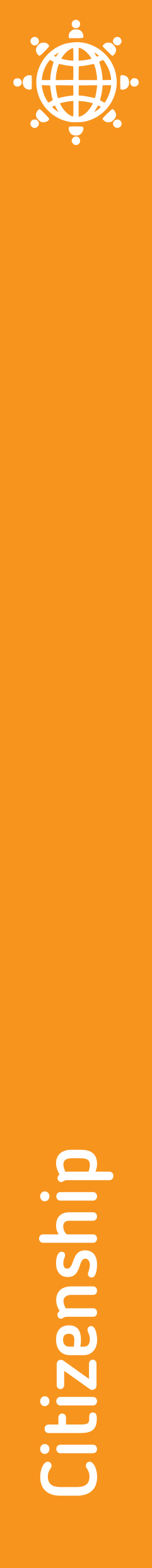 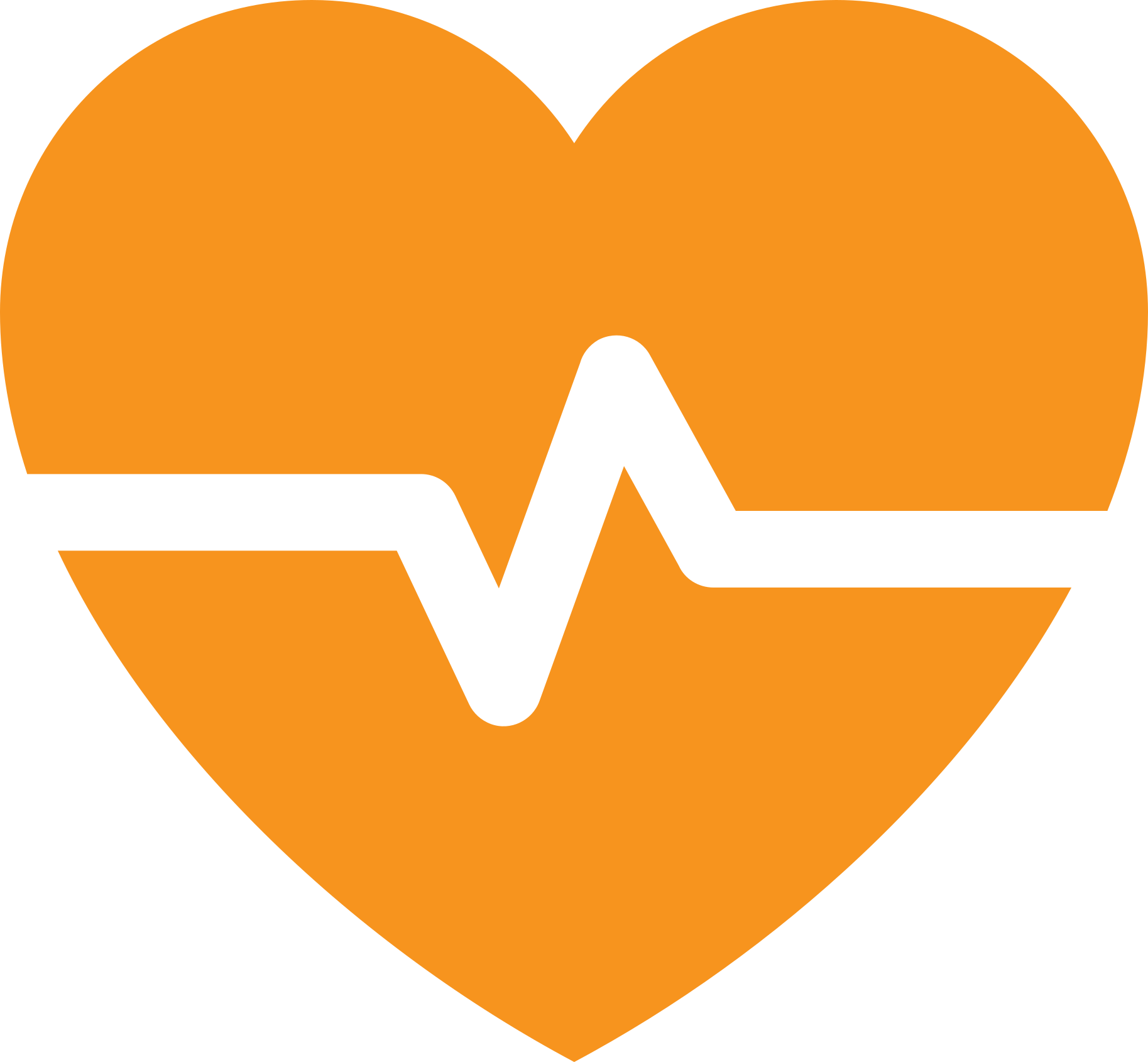 Welche Gefühle löst Hassrede bei mir aus? > Bürgerschaftliches Engagement > Charakteranalyse
Charakteranalyse
Name des Charakters: _______________
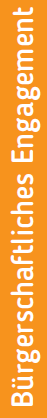 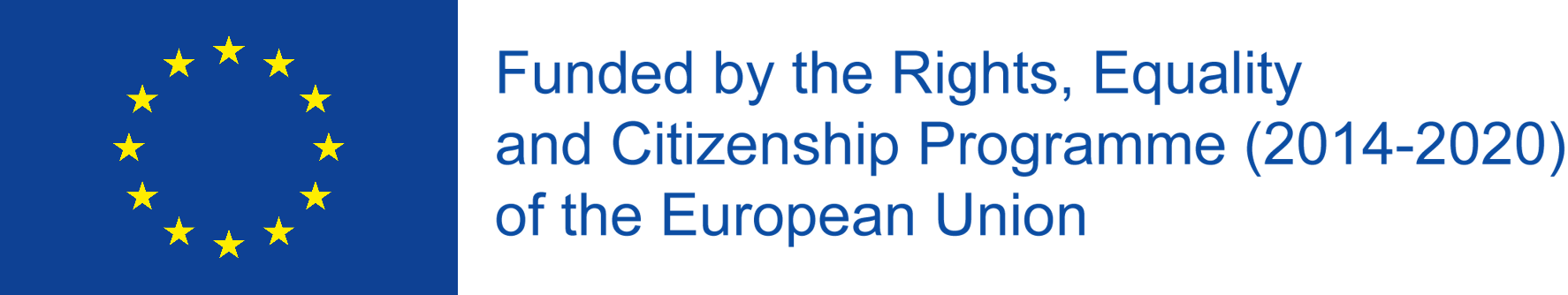 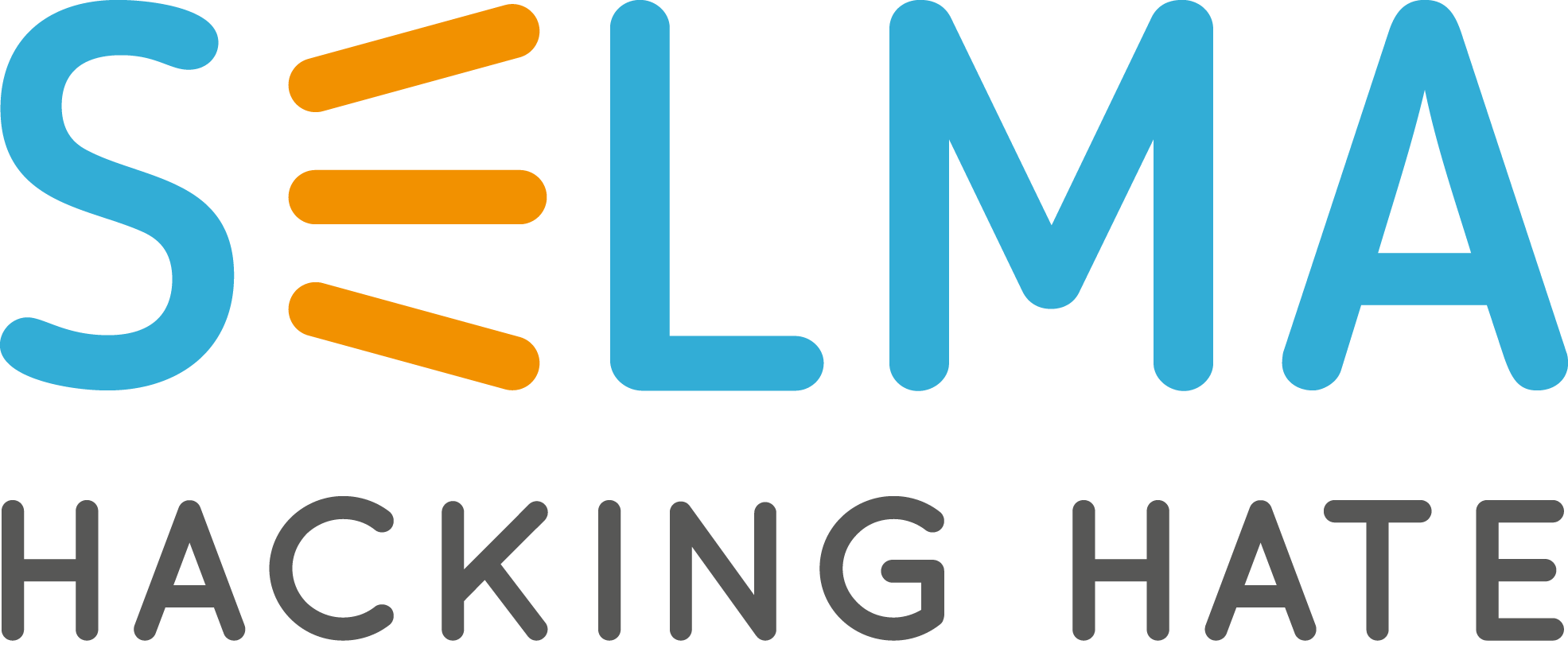 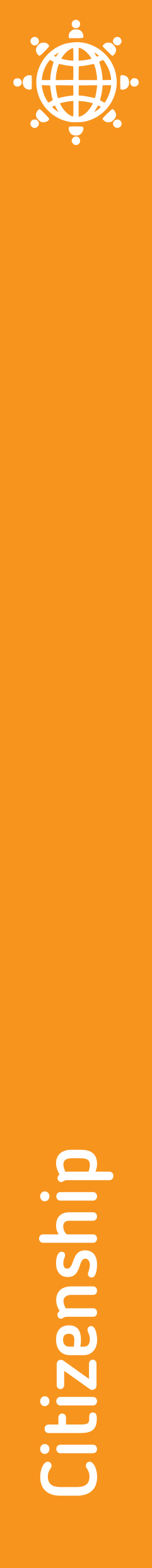 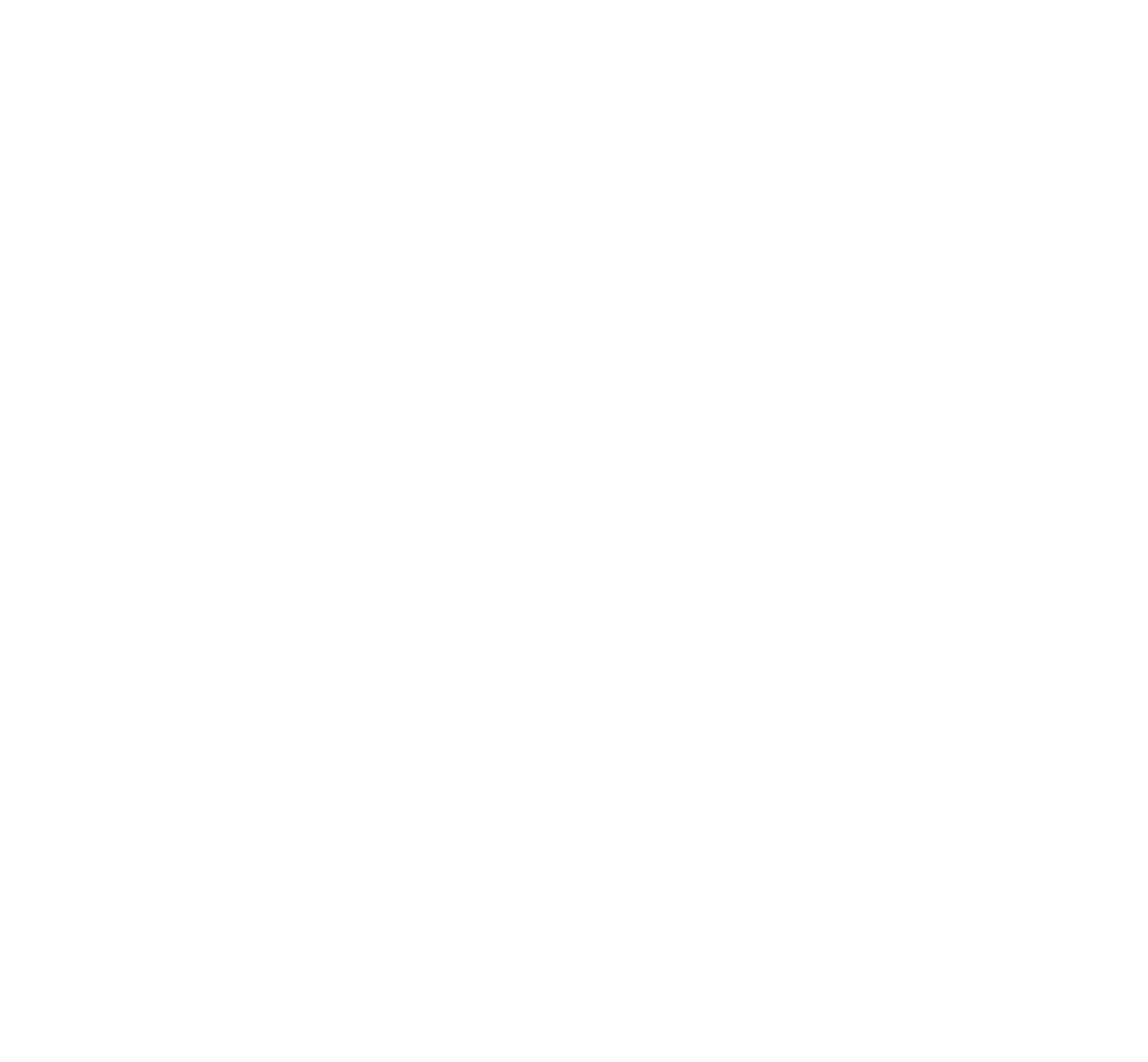 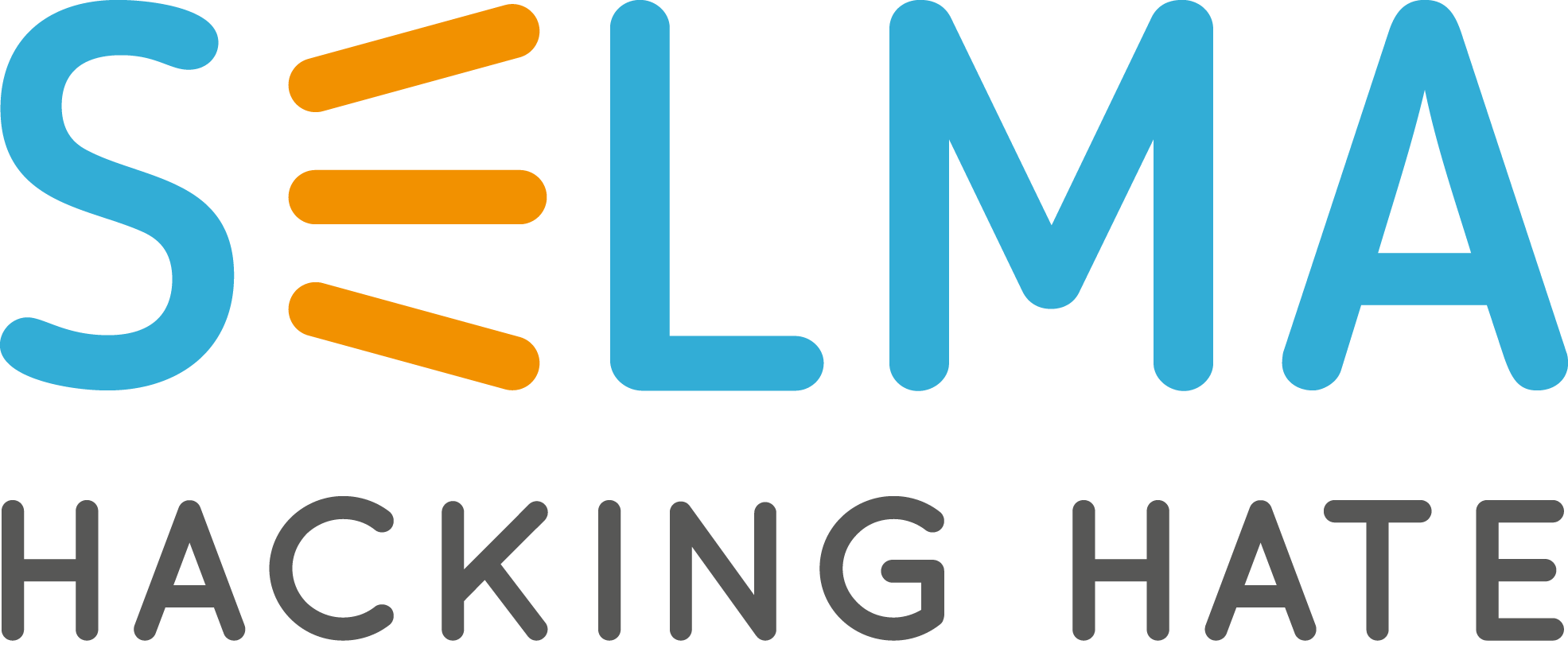 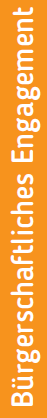 www.hackinghate.eu
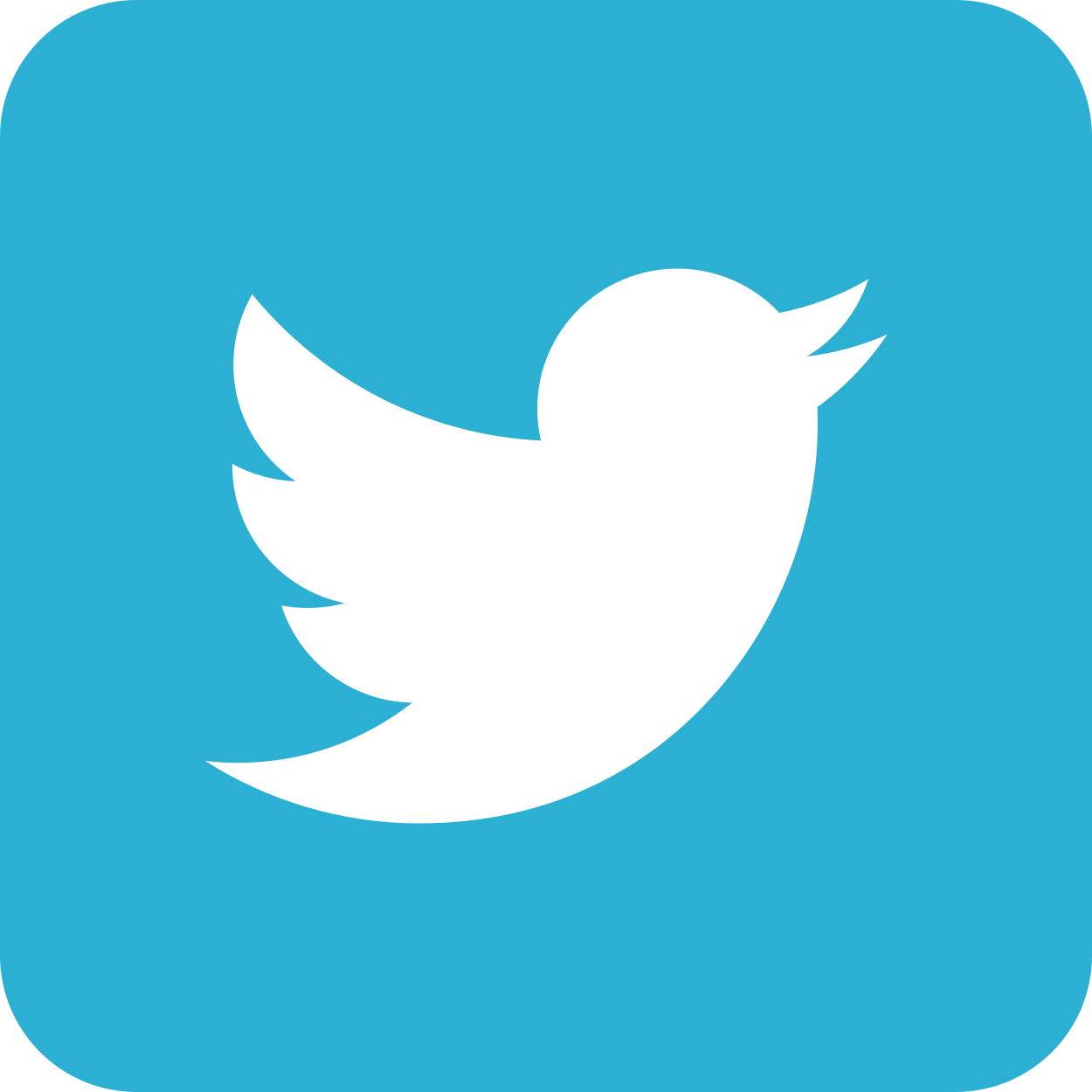 #SELMA_eu
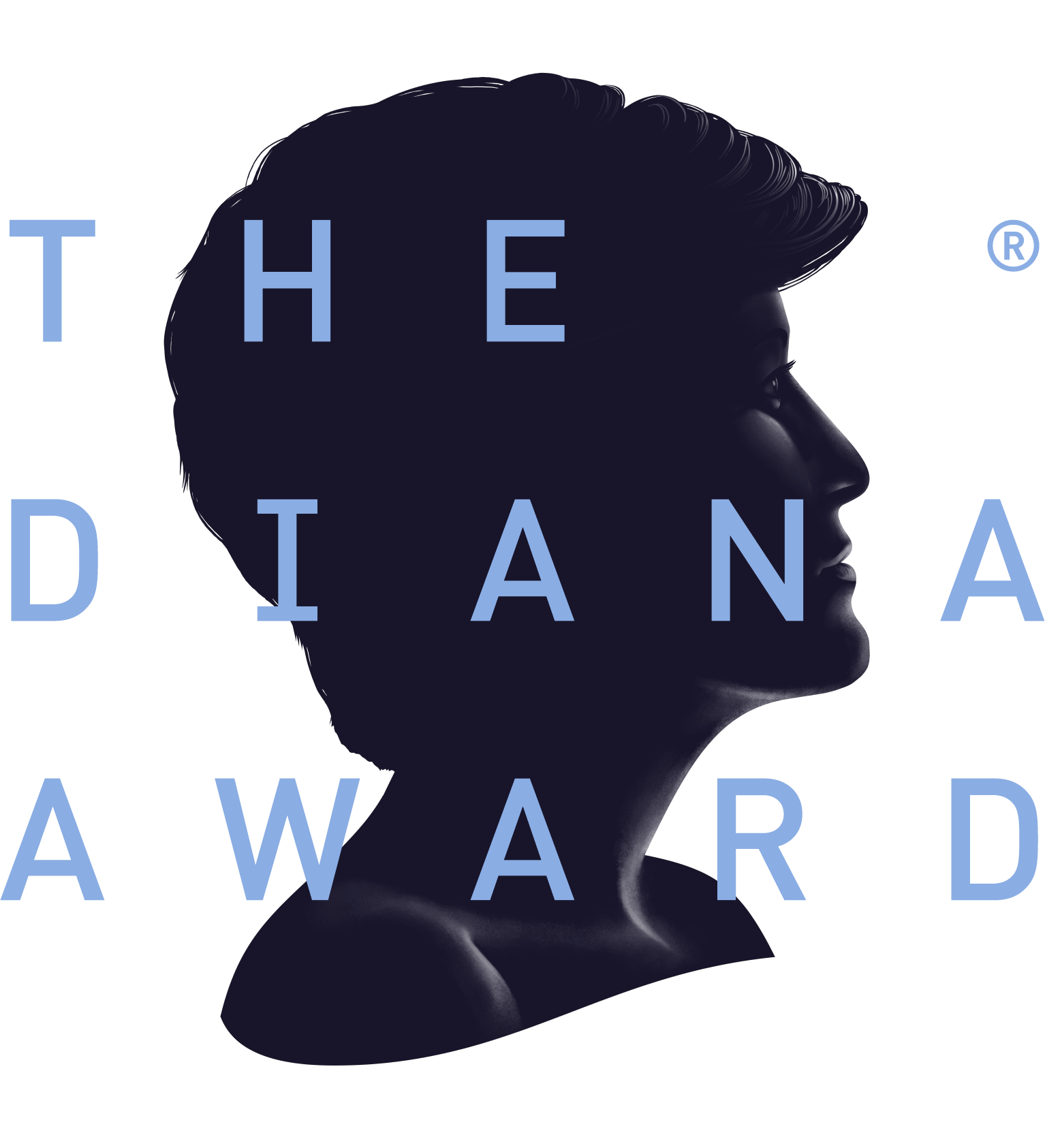 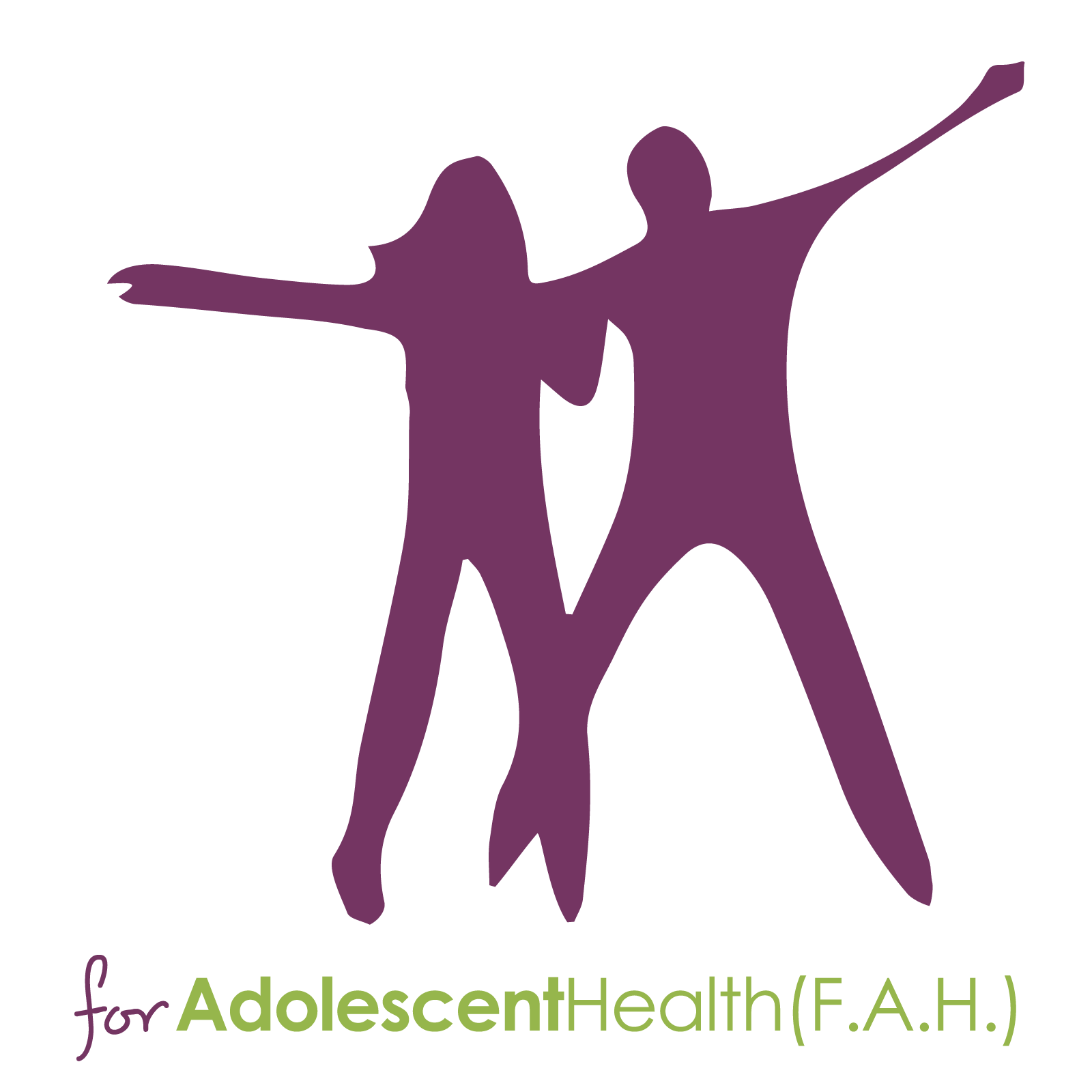 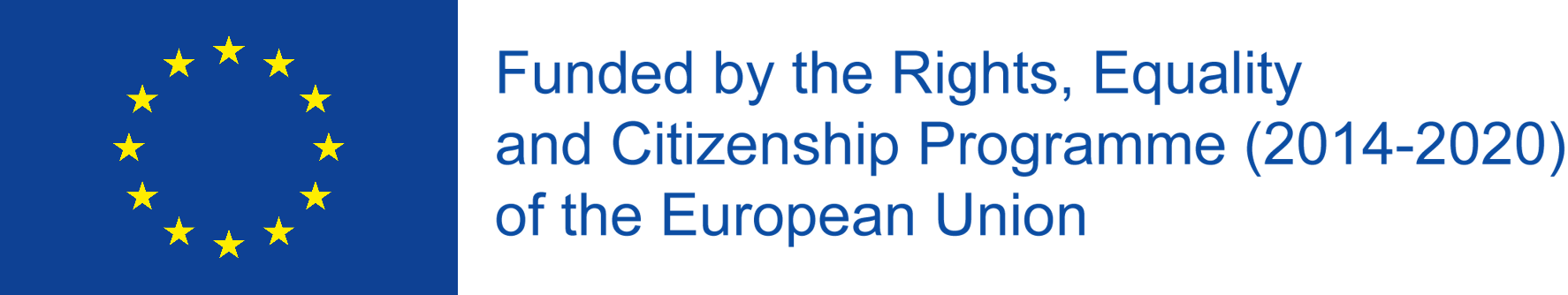 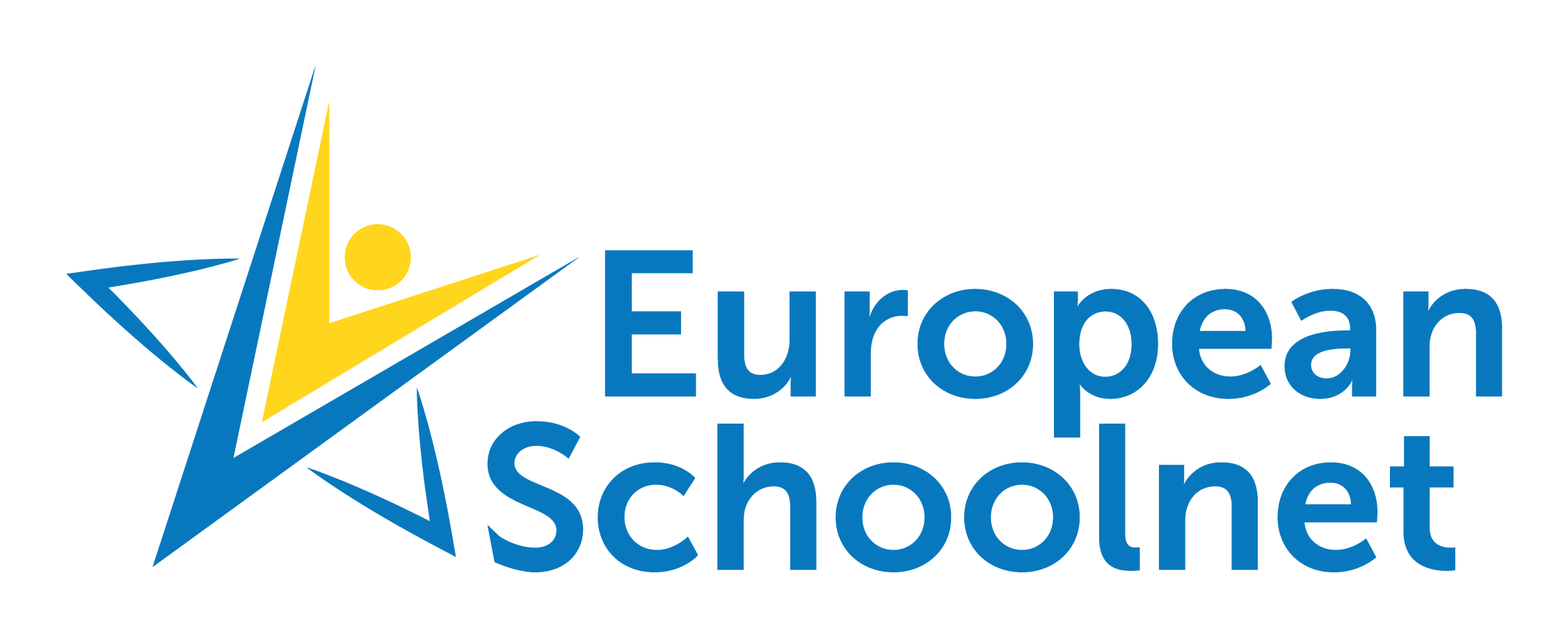 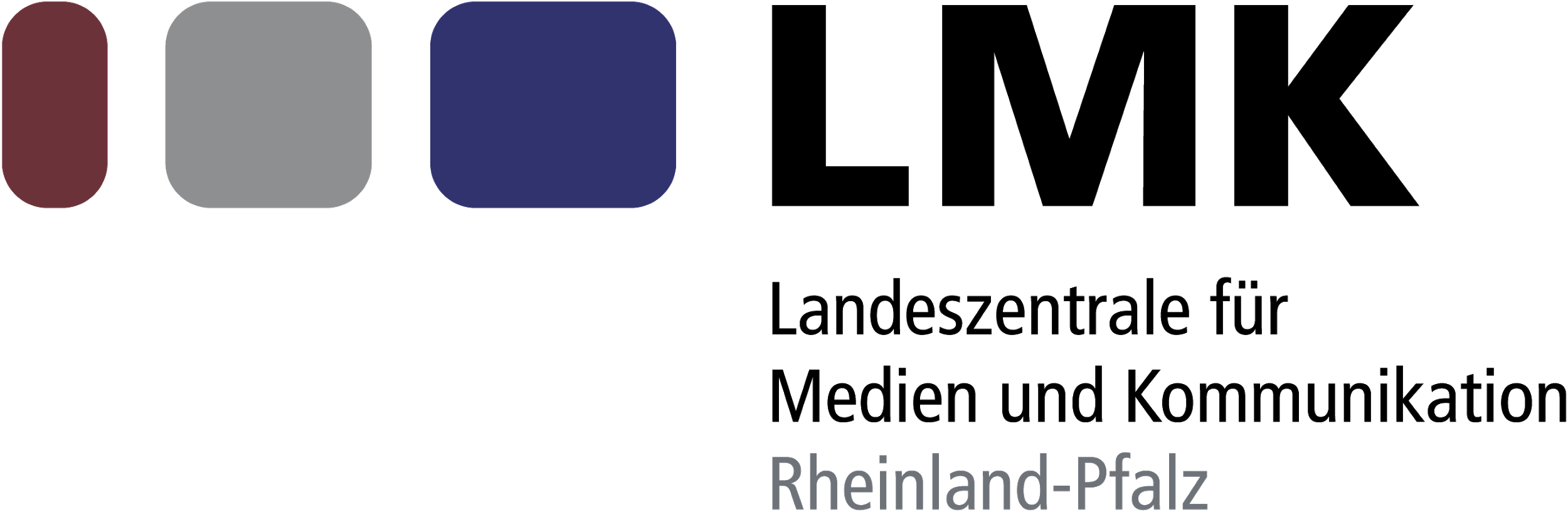 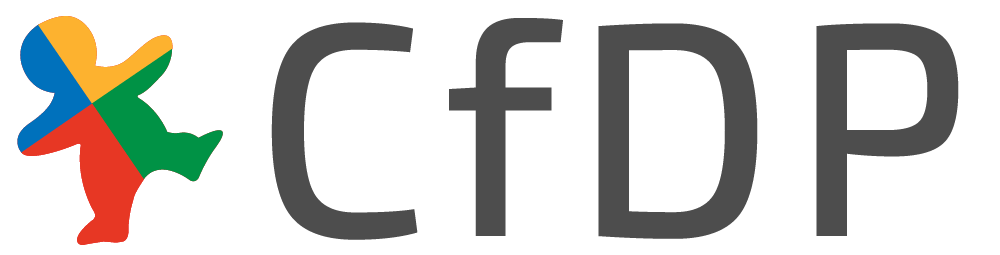 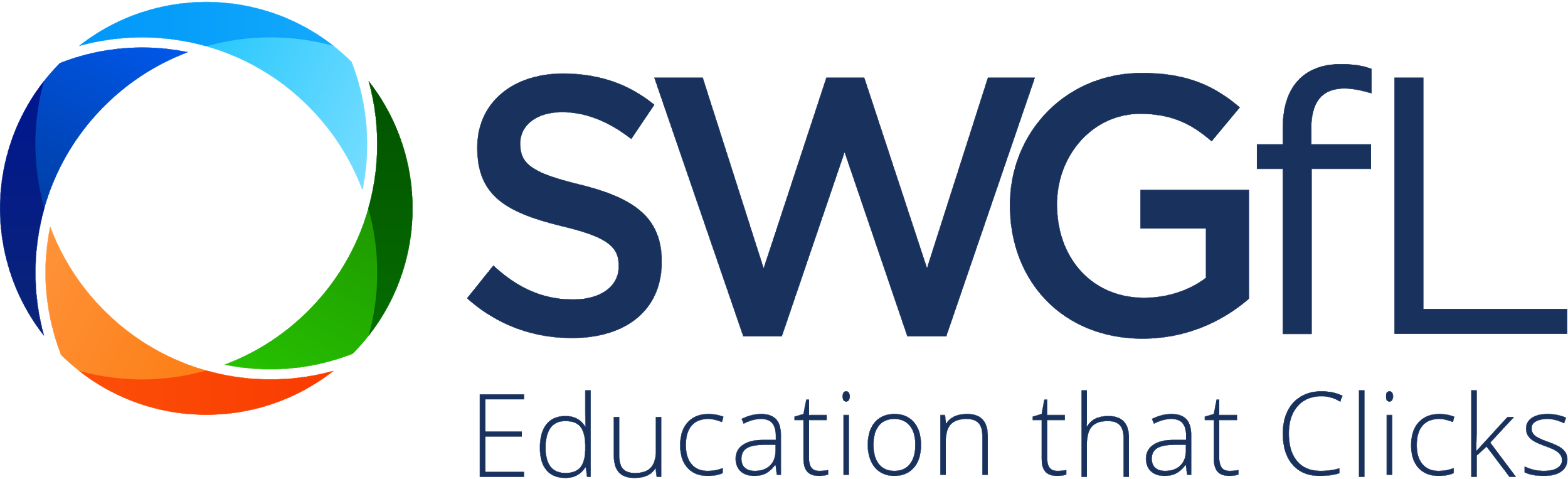